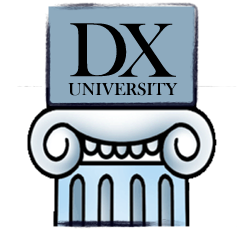 DX University
Bryce Canyon, UT – 2012
Contesting for DXers

Mike Fulcher KC7V
Mike Fulcher KC7V
First licensed in 1972 as WN9IXO. Has held many interesting calls and operated from 36 entities and 21 Zones.

Founding member of the VooDoo Contest Group. Member of FOC. Member and past President of CADXA. Founding member of the Arizona Outlaws Contesting Club.

Referee at WRTC in 1996 and 2006.
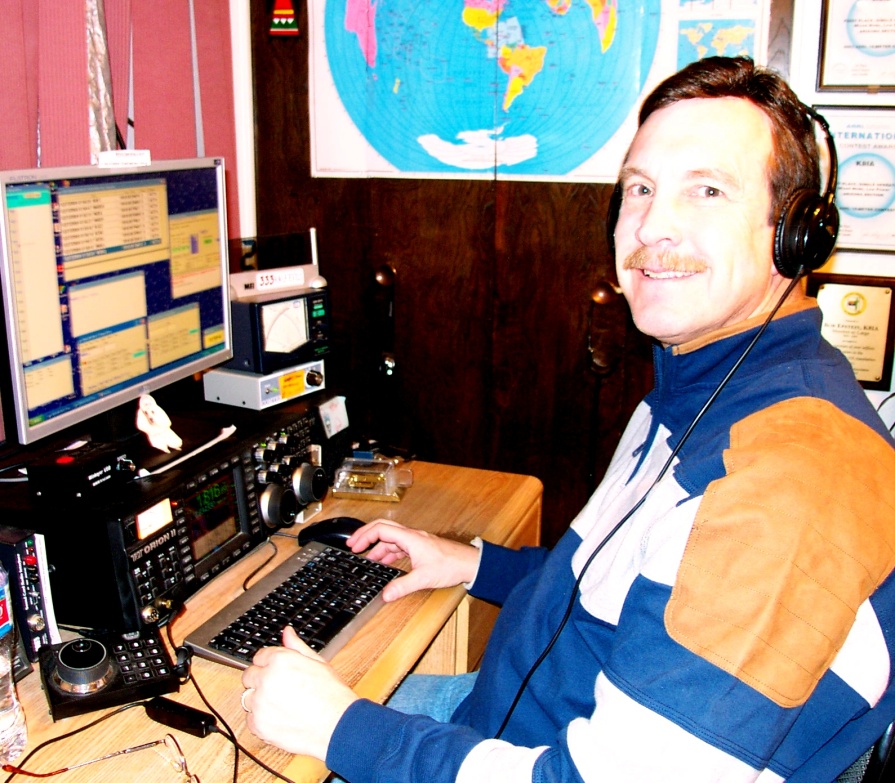 Contesting for DXers
Good test of your station’s capabilities
Good way to improve your operating skills
Good way to learn how to use your equipment
Helps improve your technical knowledge of equipment, antennas, software etc
Good way to collect awards: DXCC, WAS, etc.
It’s a challenge and a lot of fun!
Contesting for DXers
ANYONE CAN PLAY!
It doesn’t take a megabucks station
The big stations need QSOs from everyone!
Imagine being allowed to play in the Winter Olympics even if you are a once a week skier, or play in a beer hockey league!
Contesting for DXers
Many different types of contests
SSB, CW, RTTY, (other digital modes too) used in contests
DX 
ARRL, CQWW, IARU, WPX, foreign hosted, etc.

Domestic
	Field Day, Sweepstakes, NAQP, VHF/UHF, State QSO Parties, etc.

Specialty 
	Single Band Contests (CQ 160, ARRL 10), Sprints, FOC Marathon, SOC, SKN, etc.
Contesting for DXers
Many different types of contests
SSB, CW, RTTY, (other digital modes too) used in contests
DX 
ARRL, CQWW, IARU, WPX, foreign hosted, etc.

Domestic
	Field Day, Sweepstakes, NAQP, VHF/UHF, State QSO Parties, etc.

Specialty 
	Single Band Contests (CQ 160, ARRL 10), Sprints, FOC Marathon, SOC, SKN, etc.
Contesting for DXers
Exploit any antenna/propagation advantages you may have.
Start on the highest freq, open band that can be productive.
Change bands frequently (SO2R?).
Don’t get “ego driven” in pileups. The idea is to make contest points, not call endlessly in a “no-win” mess. ( My 3 call rule).
Contesting for DXers
Using the 12 db of HP advantage:
You will be above average on every band.
Take advantage of marginal propagation, band openings.
Operating strategy still very important.
Improve skills by managing pileup.
Contesting for DXers
When are contests run?
	Almost always on weekends
Starting/ending times vary by contest
Durations as short as 2 hours
As long as 48 hours
Maximum allowed operating hours also vary
	Good on-line contest calendar: www.hornucopia.com/contestcal/
Contesting for DXers
Do I Have to Have a “Contest Station”?
Plenty of Big Gun contest stations
Multiple radios
Multiple towers
Serious station automation
Also plenty of “normal” stations
Plenty of small stations too!
There are opportunities for “guest operating”
You don’t have to be a Big Gun 
to have Big Fun contesting!
Contesting for DXers
Contest Antennas Can Be Anything…..almost ;-)
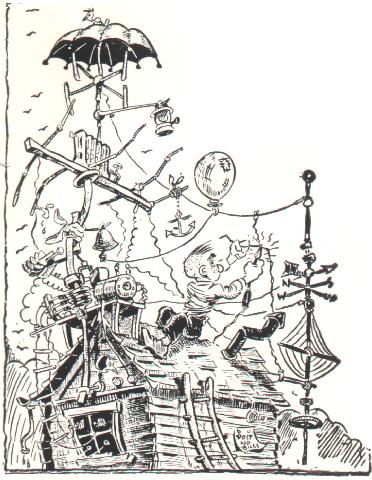 Contesting for DXers
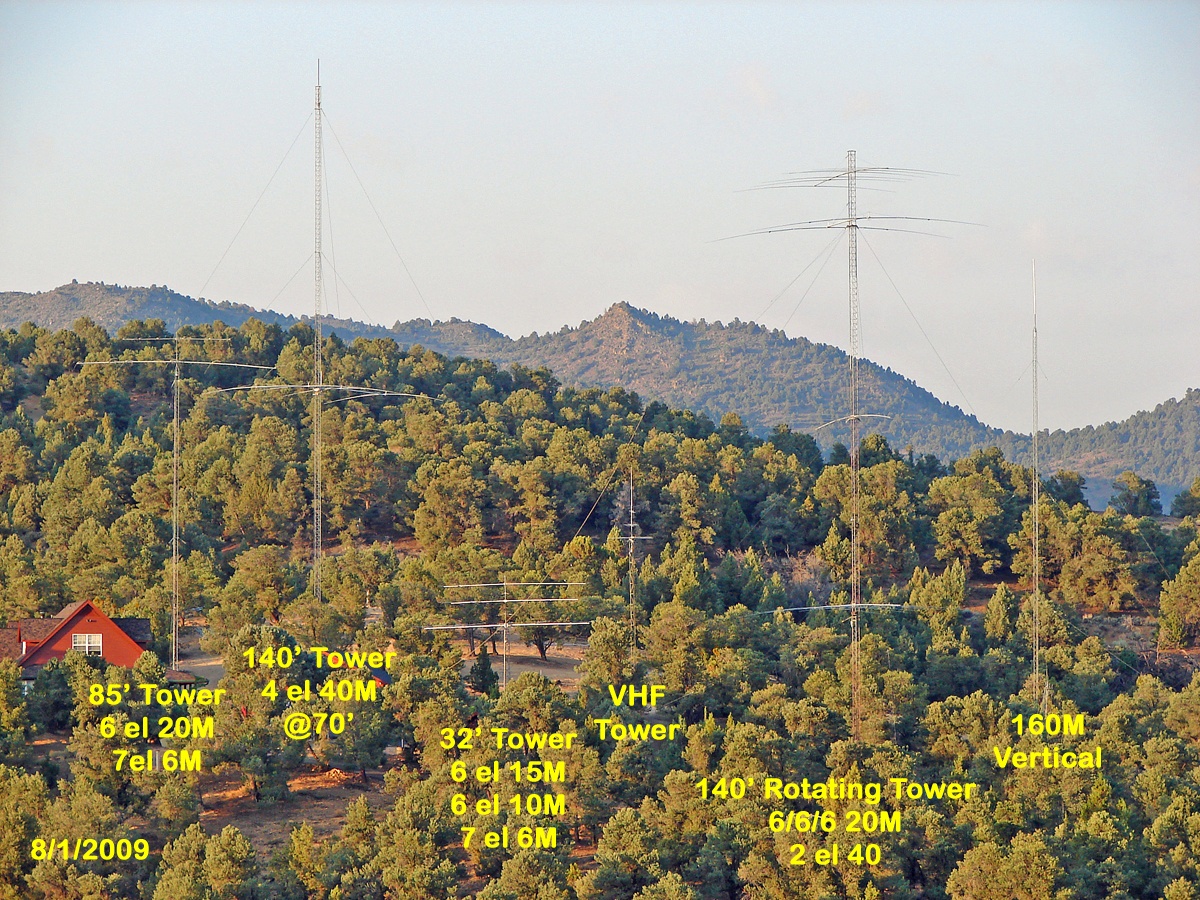 Big Gun (USA)…K5RC/W7RN
Contesting for DXers
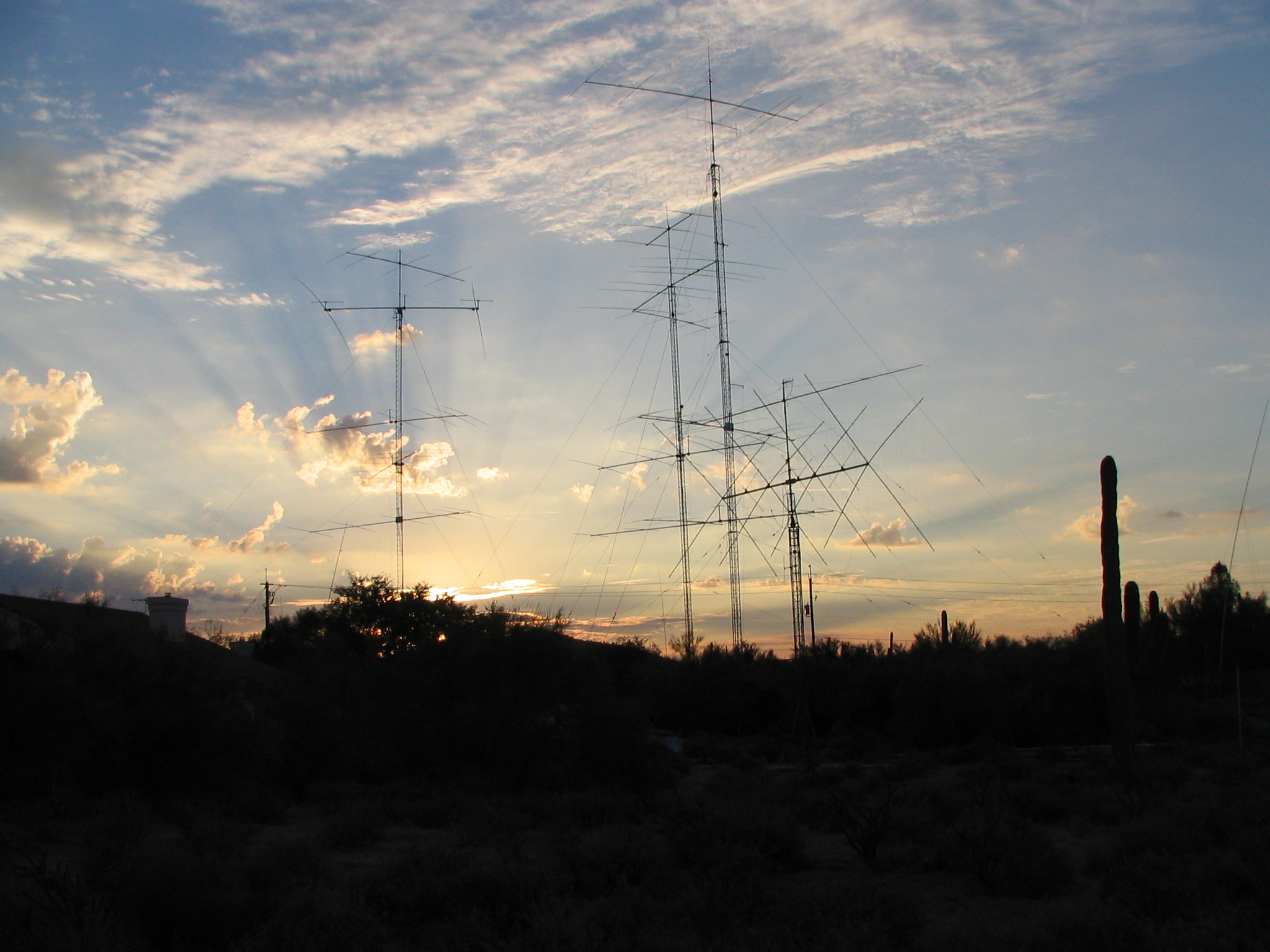 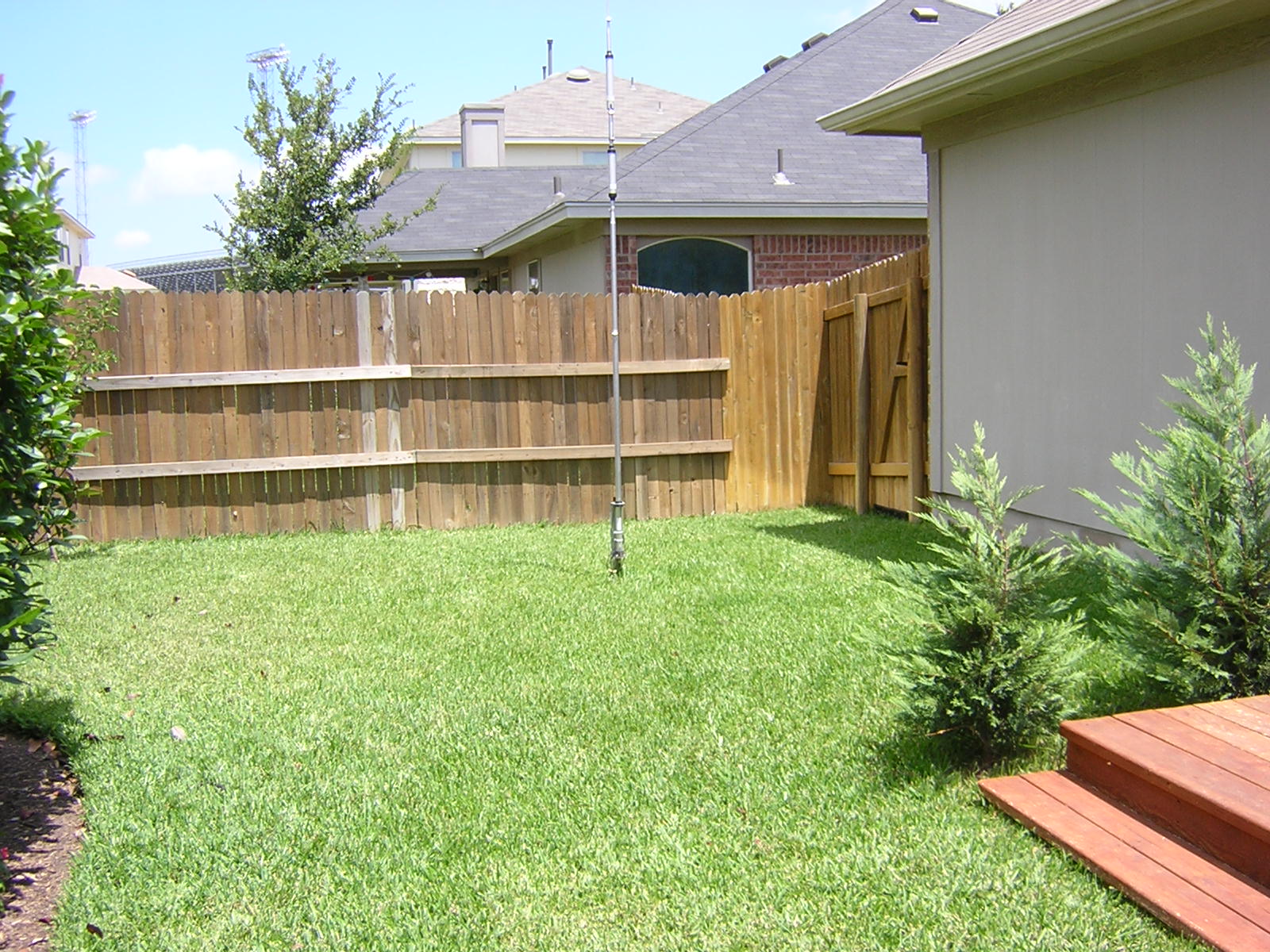 Contesting for DXers
……..Or Little Pistol/Cap Gun
No matter what size station you’re operating, it’s a thrill to talk to somebody far away.

Contests let you do that many times in one weekend!
Contesting for DXers
Online Contesting Resources
ARRL
www.arrl.org 
	“ARRL Rate Sheet” newsletter http://www.arrl.org/contests/rate-sheet/
Contesting.com
	www.contesting.com 
National Contest Journal
www.ncjweb.com 
ARRL Affiliated Statewide Contest Club:
Arizona Outlaws Contest Club
www.arizonaoutlaws.net
Contesting for DXers
What’s Req’d to Get Started?
Computer-based logging software
o	Many options from freeware to not free
	Windows-based
N1MM (free) www.n1mm.com 
Win-Test  ($70) www. win-test.com
TR4W (TR for Windows) (free) www.tr4w.com
WriteLog ($30/yr) www.writelog.com
N3FJP ($39-49) www.n3fjp.com 

A radio and antennas
Contesting for DXers
Potential Results of participating
Work lots of new DX
On new bands
Improve operating skill
Less pileups to deal with
Easier pickings
Tremendous amount of fun
All in a weekend